Δ’2 τάξη 11ου Δημοτικού Σχολείου Δράμας
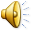 Αγαπημένοι Διάσημοι – Αγαπημένα Πράγματα – Αγαπημένες Σειρές
Griezmann - θοδωρής
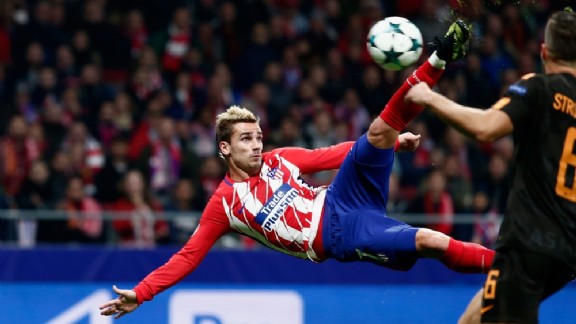 Dybala - Γιάννης
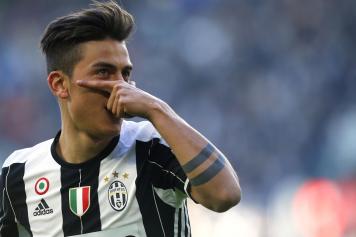 Το σόι σου - Μαρία
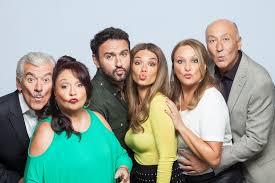 Messi  - Παναγιώτης
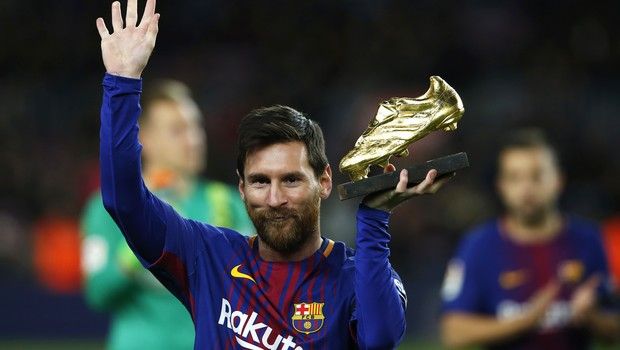 Ladybag – Στέλλα, Μαρία
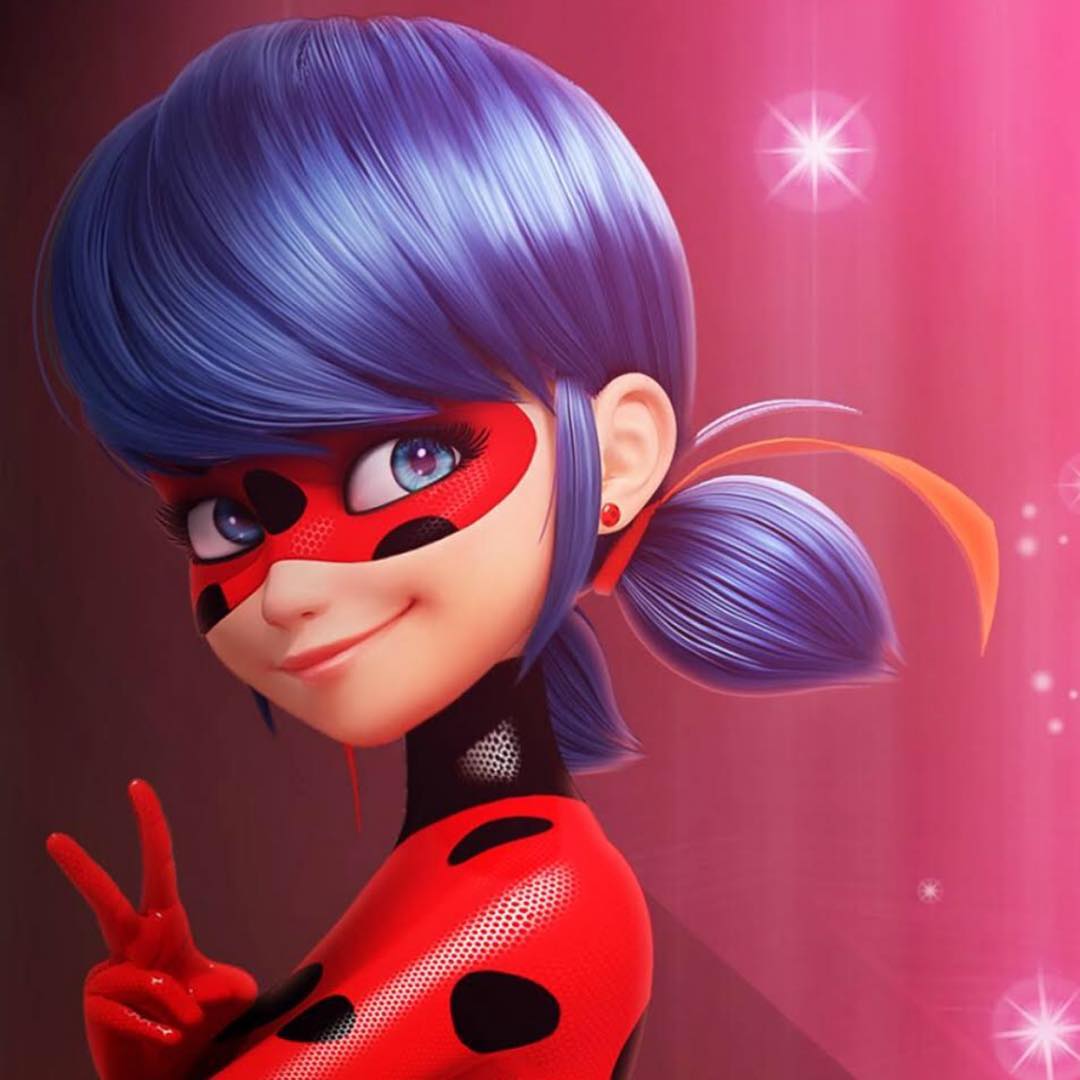 Ιστορία - Φωτεινή
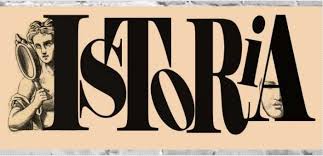 Ευτυχισμένοι μαζί - Ελεάνα
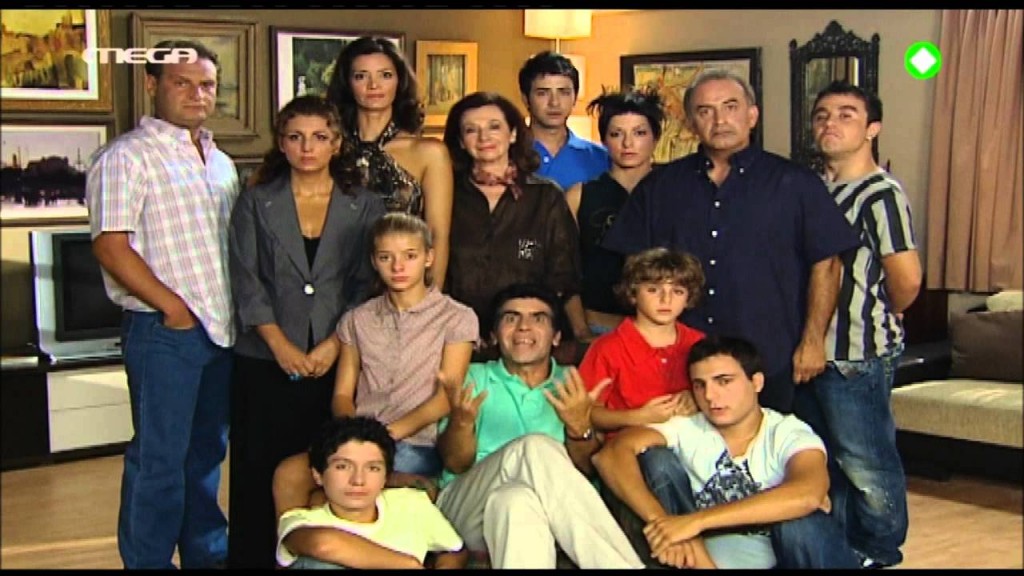 Ελίφ –  Στέλιος
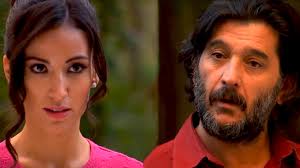 Λεωνίδας και οι 300 – Κωνσταντίνος, Παναγιώτης
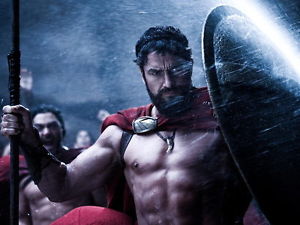 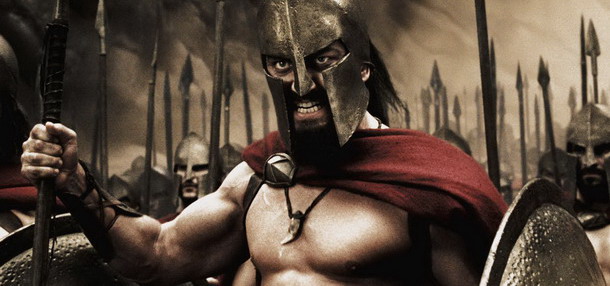 Pacific rim - Ραφαήλ
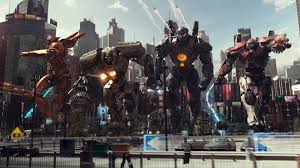